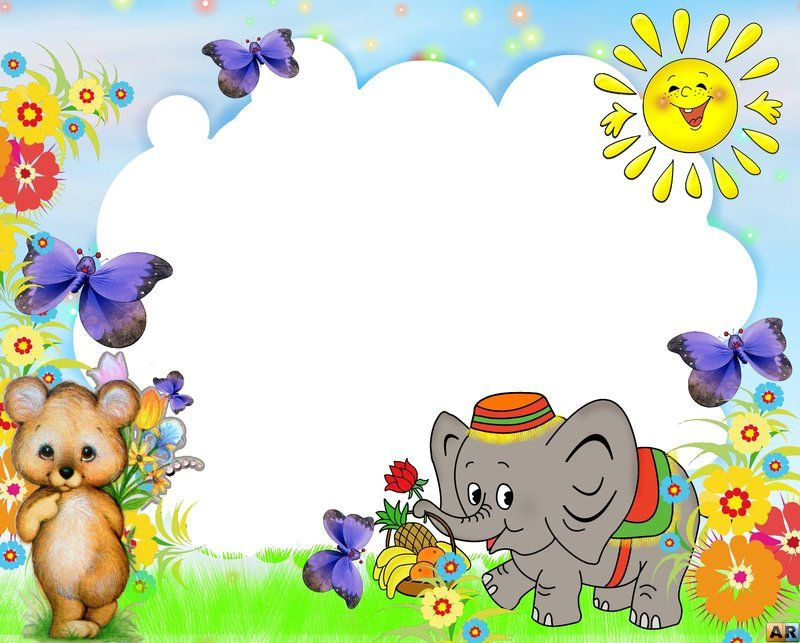 Интерактивная гра для детей 3 – 4 лет
по развитию речи
«Найдем маму малышу»




Воспитатель МБДОУ №4 г. Павлово
Устинова Марина Владимировна
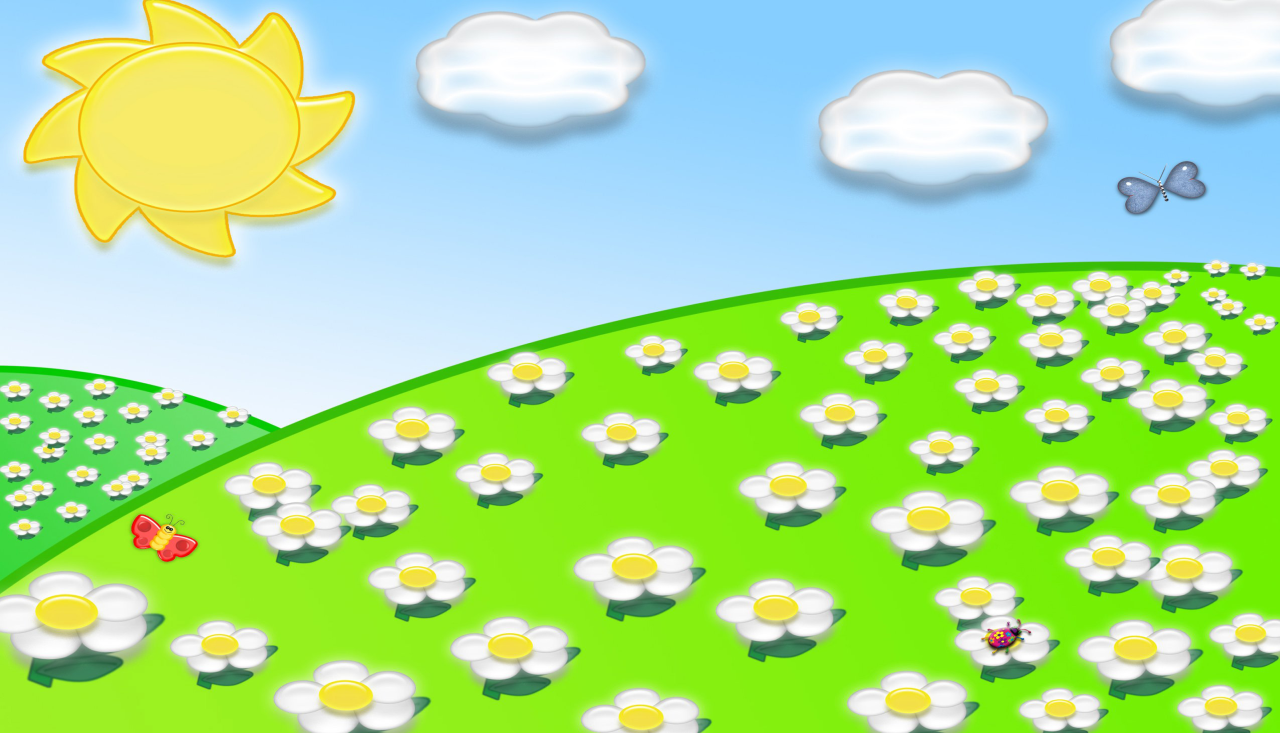 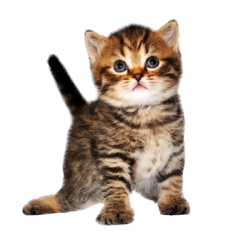 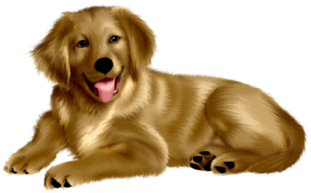 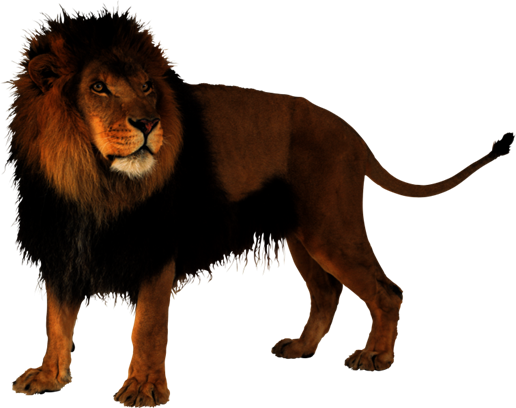 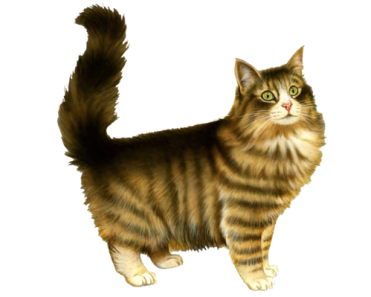 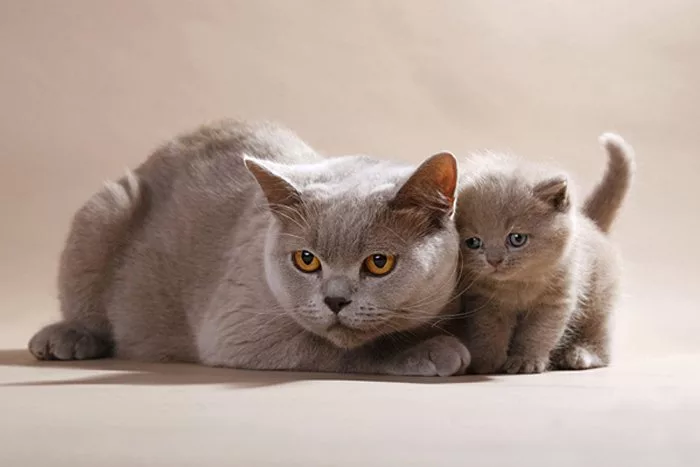 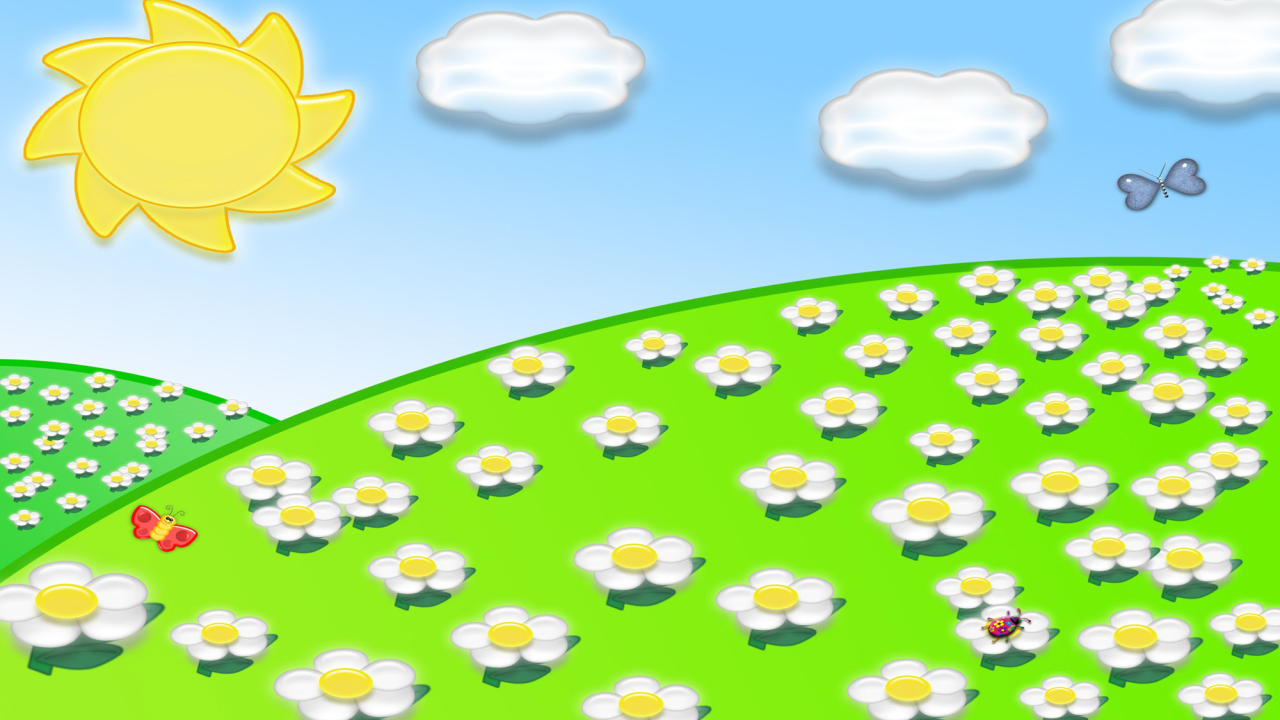 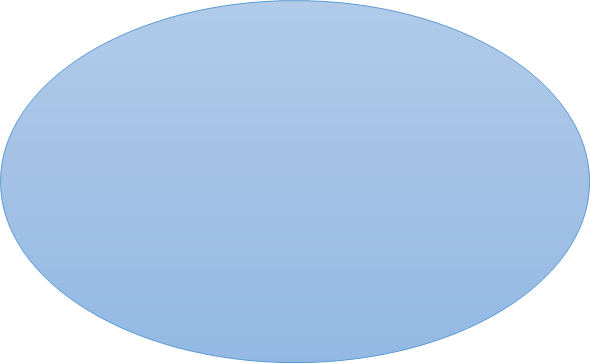 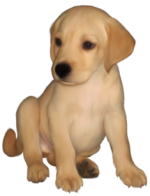 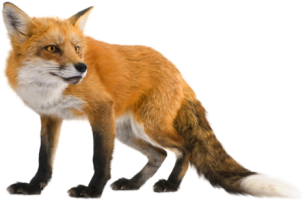 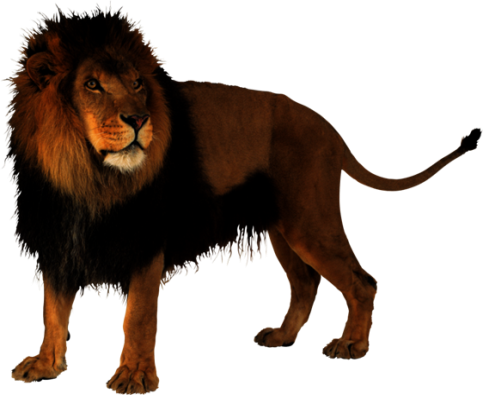 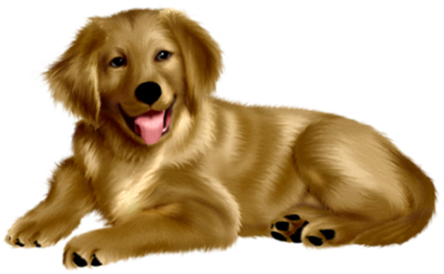 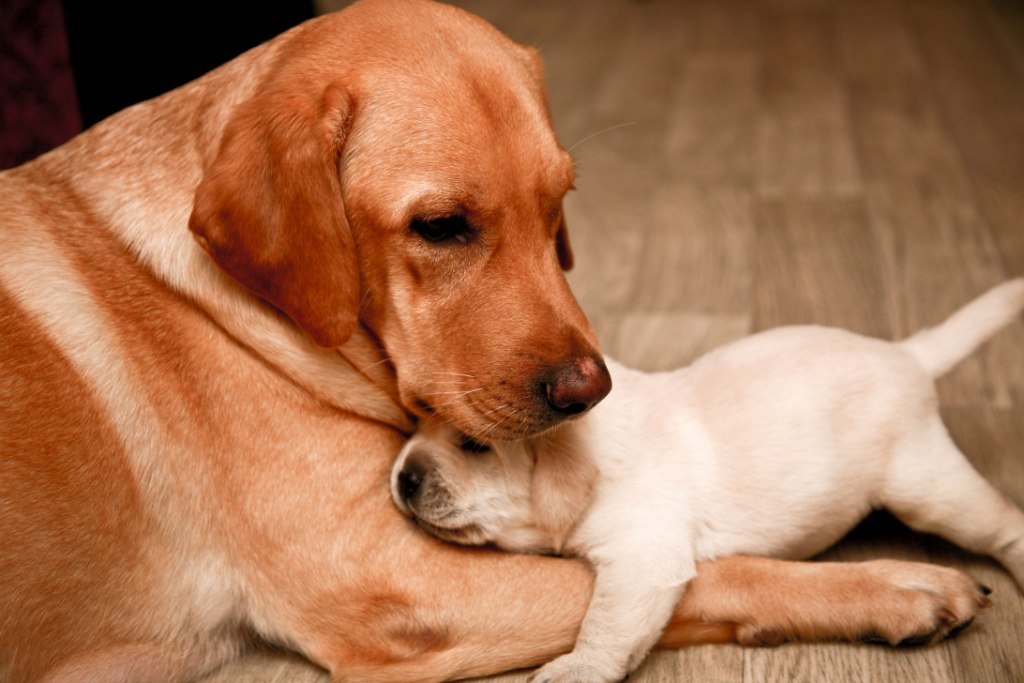 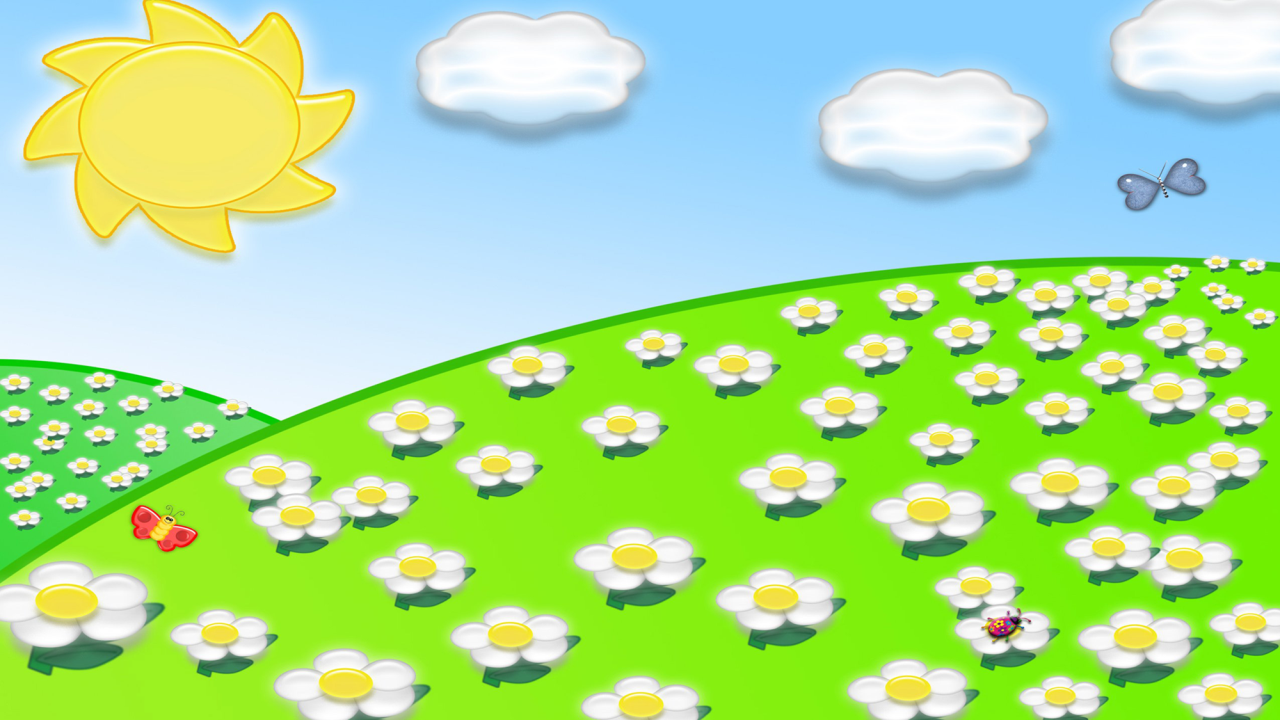 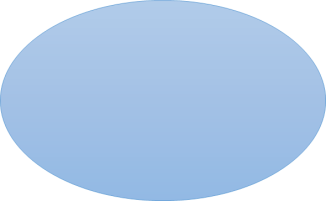 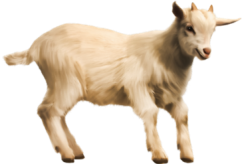 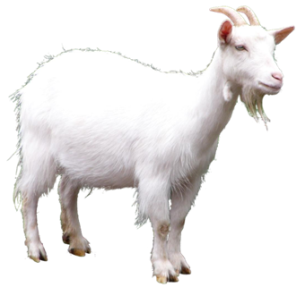 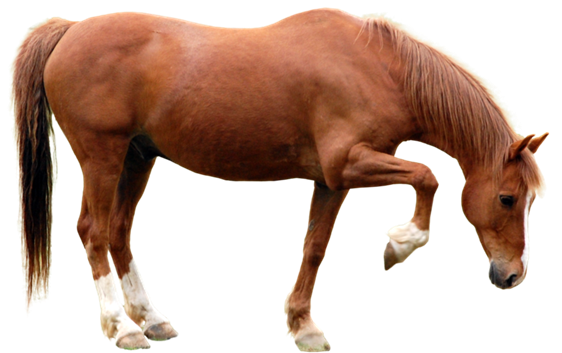 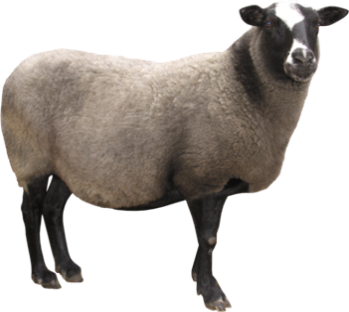 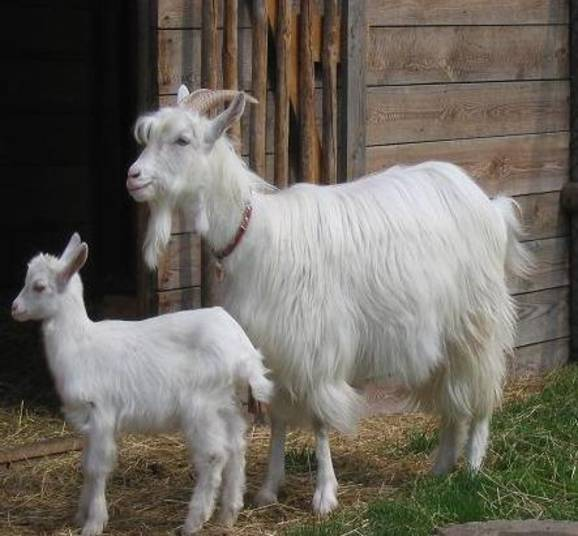 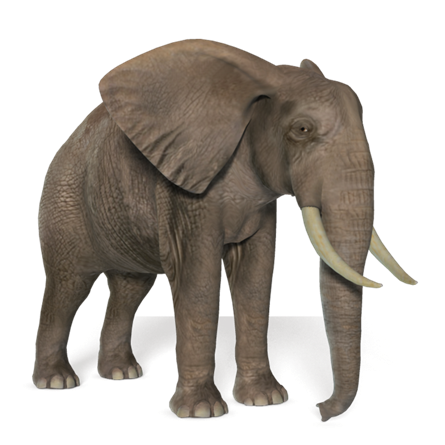 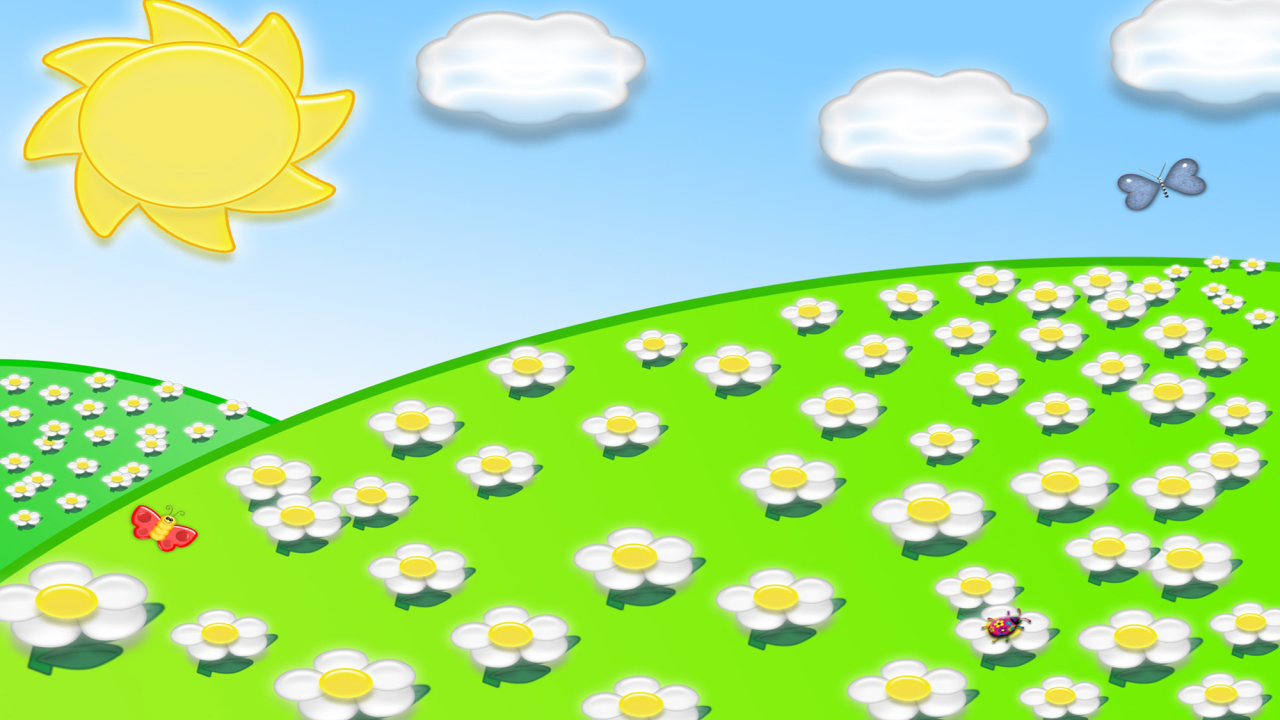 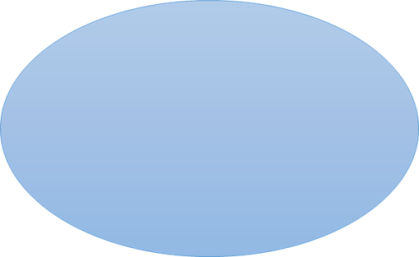 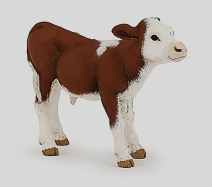 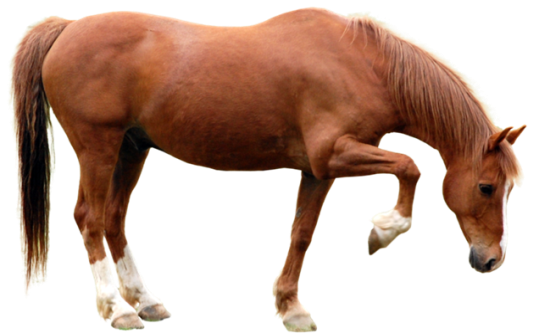 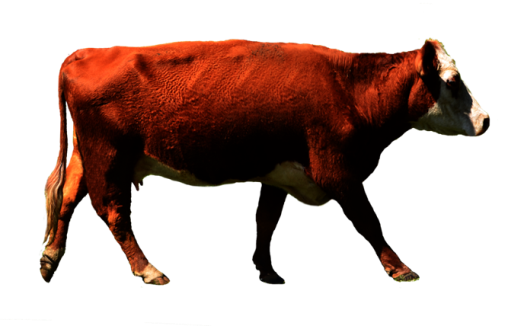 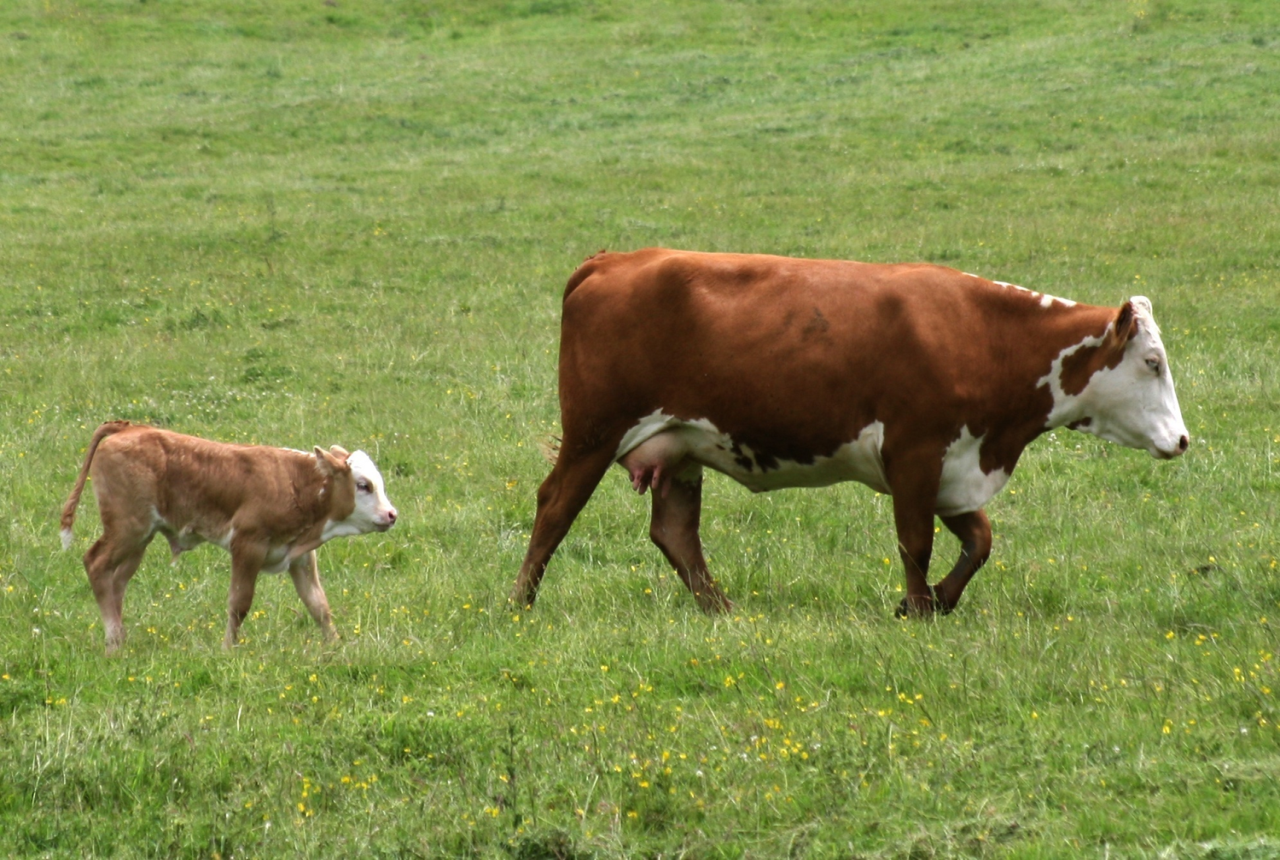 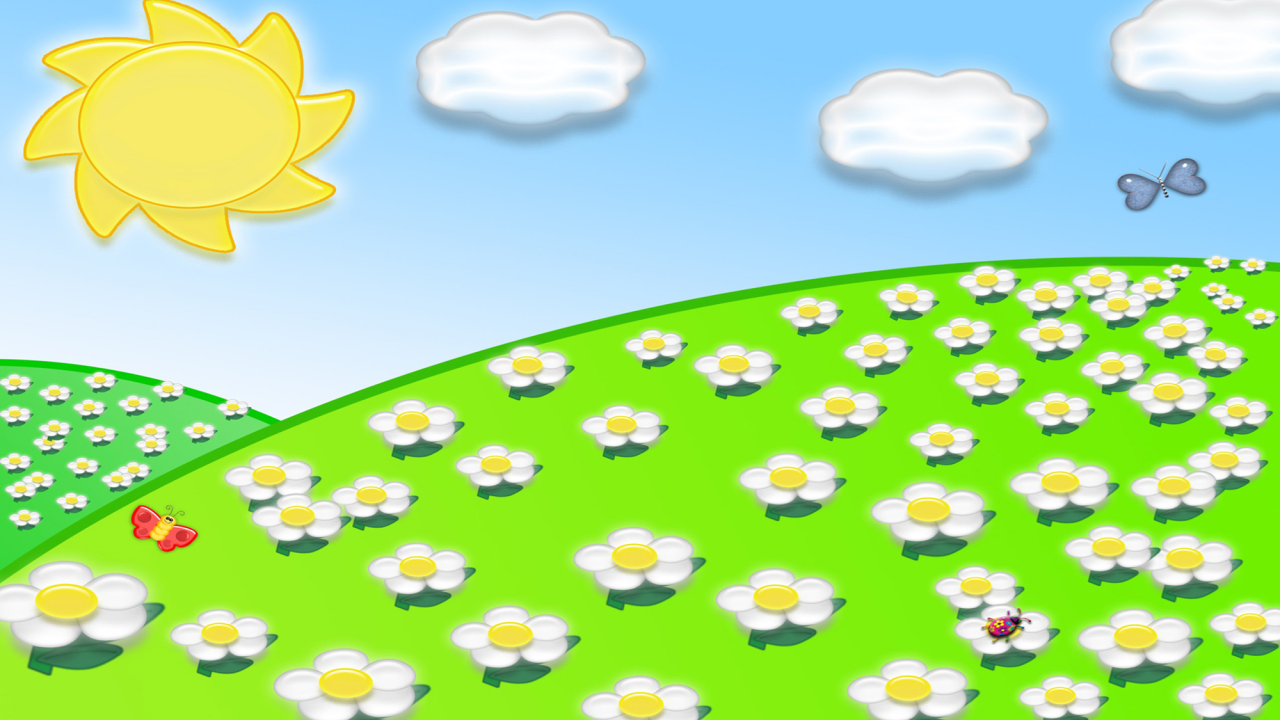 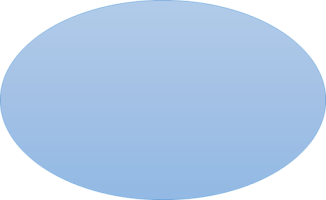 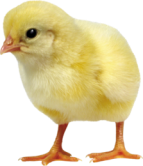 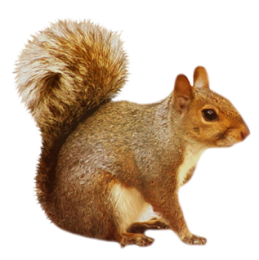 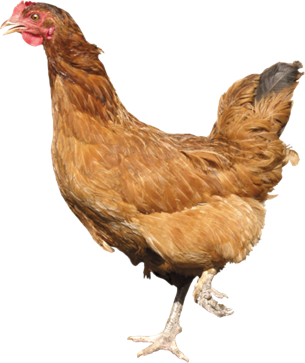 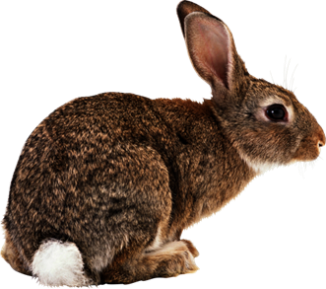 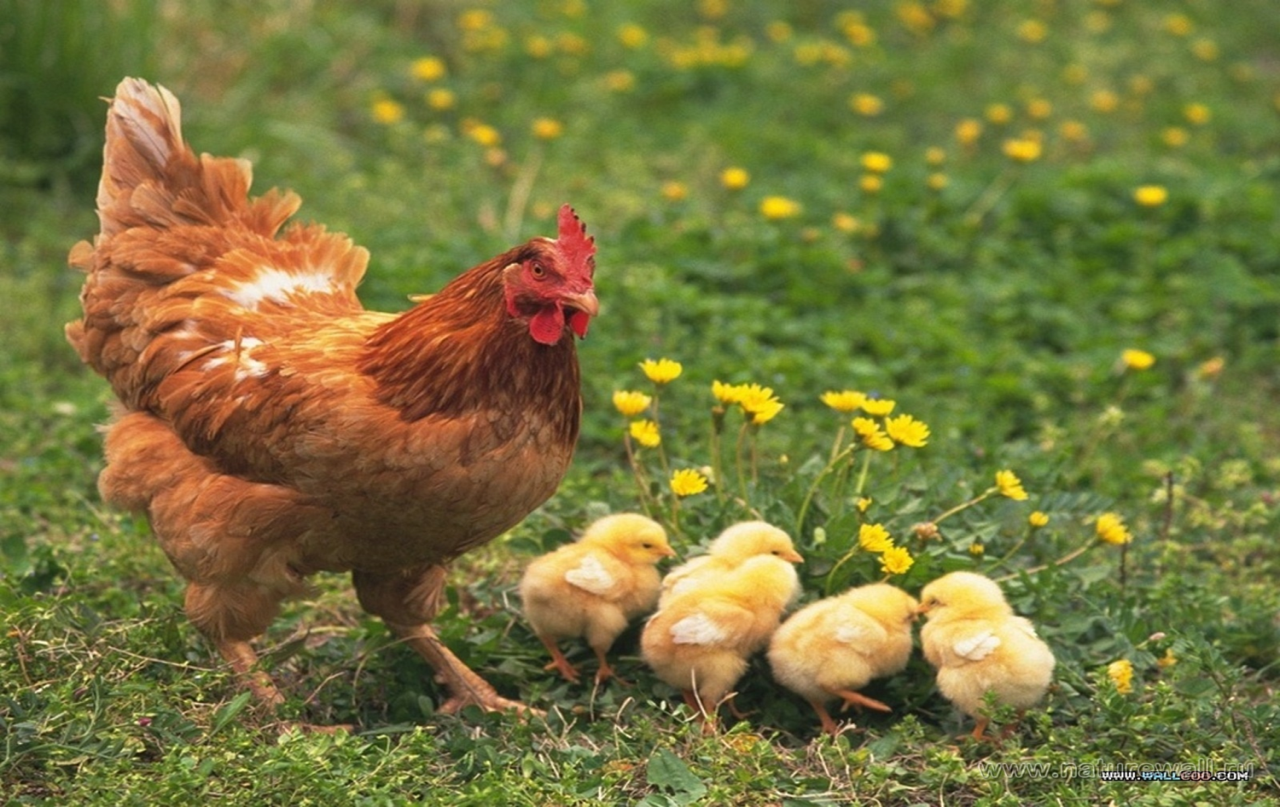 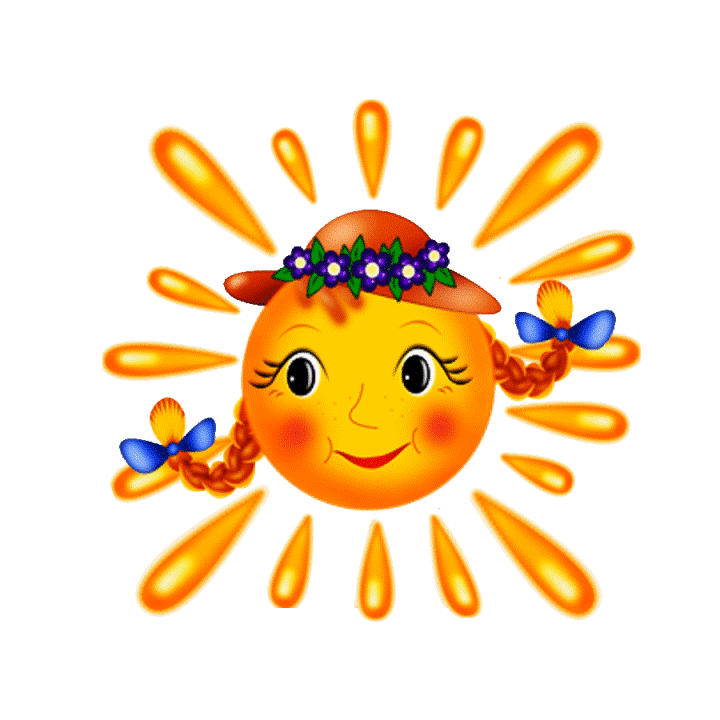